Engineering Science Major in
Machine Learning/Artificial Intelligence
Deepa Kundur
Chair, Division of Engineering Science
Working Group
Deepa Kundur			EngSci, Chair of WG
Jason Anderson			ECE
Tim Barfoot				UTIAS
Harris Chan				EngSci Alumnus
Tony Chan Carusone		ECE
Jim Davis				EngSci/ UTIAS 
Sven Dickinson			CS
Stark Draper			ECE
Mark Fox				MIE
Roger Grosse			CS
Mike Gruninger			MIE
Scott Sanner			MIE
Challenging
First principles
General Curriculum (Y1 &Y2)
Molecules and Materials
Structures and Materials
Waves and Modern Physics
Quantum and ThermalPhysics
Classical Mechanics
Vector Calculusand Fluid Mechanics
Electromagnetism
Linear Algebra
Calculus II
Engineering Mathematics 
and Computation
Thermodynamicsand Heat Transfer
Biomolecules and Cells
Calculus I
Calculus III
Probability and Statistics
Electric Circuits
Computer Programming
Computer Programming
Digital and ComputerSystems
Engineering Design
Engineering Science 
Praxis II
Engineering Science 
Praxis I
Engineering, Societyand Critical Thinking
Complementary StudiesElective
Challenging
First principles
EngSci Majors (Y3 &Y4)
“Majors”              =	 “Options ”              =	 “Streams”

Traditional and Pioneering
Aerospace
Biomedical Systems
Electrical & Computer
Energy Systems
Infrastructure
Math, Stats & Finance
Physics
Robotics
Machine Learning / 
Artificial Intelligence
(ML/AI)
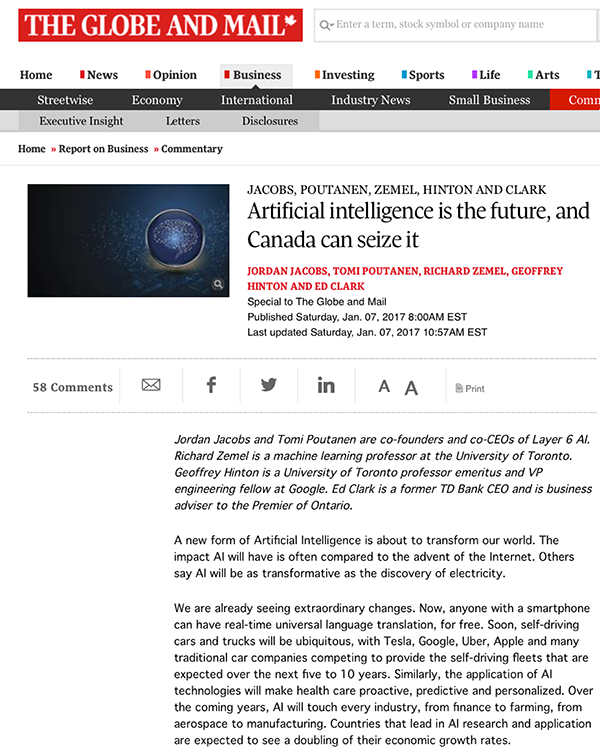 Motivations
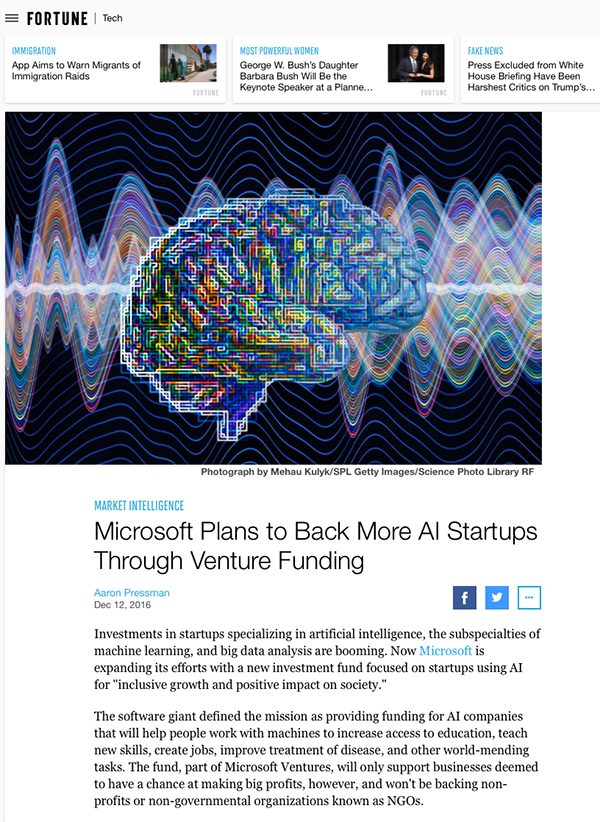 Stakeholder interest
EngSci Board
Students
Employers
UofT faculty
Machine Learning Institute
Increase in VC funding for ML/AI
Thomson Reuters
General Motors
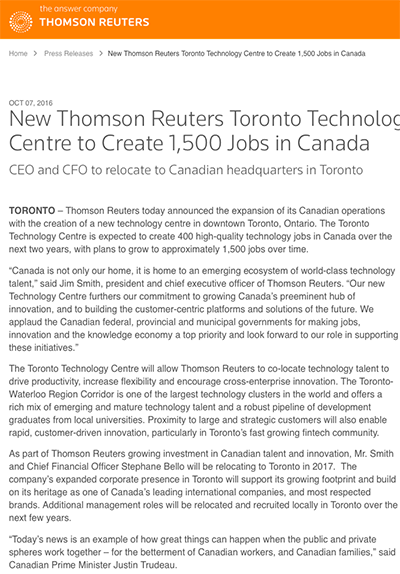 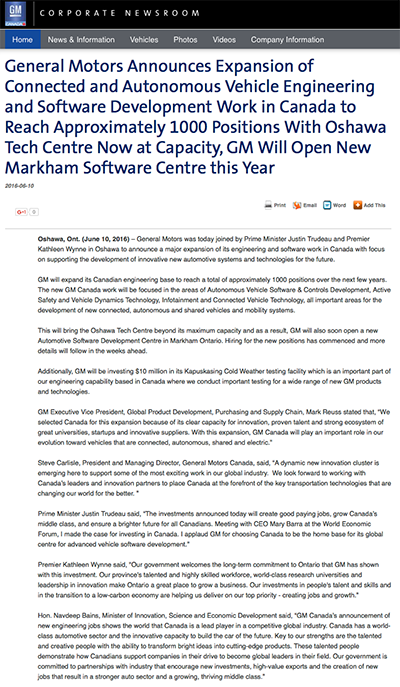 Opportunities
Engineering has a place in ML/AI
ML/AI foundations: information theory, signal processing, control theory, optimization, algebra, probability

Scientists problem solve by analysis while designers problem solve by synthesis (How Designers Think, 1980)
Design Thinking: divergent thinking to ideate many solutions and convergent thinking to realize the best solution
ML/AI:
Suitability & Strengths
Algorithms/theory Implementation
Application
Engineering Science program 
First principles approach
Hardware/software and system emphasis
Promote application modeling and problem framing
Design experiences

UofT is hub of most important developments in ML and deep learning
Consistent with multi-year expansion at University
Interactions
Systems
Hardware/ software
Modeling and design
EngSci Majors in:
Robotics
Electrical & Computer
Math, Stats & Finance

MIE Information Engineering stream

DCS focus areas: AI, scientific computing, MLP, computer vision

iSchool Bachelor of Information
Computer science
Data science
Machine Intelligence Engineering
Working name
Must appeal to both high school students and employers of graduates

      Machine Intelligence =  
                           Machine Learning + Artificial Intelligence
Learning Outcomes
Employ mathematics and engineering science concepts to design, develop and apply machine intelligence systems to modern day problems.
Translate a given application’s needs or goals into a set of requirements that a machine intelligence system must achieve.
Take a “systems approach” to machine intelligence by applying engineering knowledge to the design of any aspect of a machine intelligence system; establish an architecture, select data, design a training approach, and evaluate performance for real world problems.
Design machine intelligence systems for a variety of applications.
Describe the relationship between machine intelligence and society, and its implications for the economy, human health, safety and privacy.
Next Steps for Working Group
Develop Y3 and Y4 curriculum: core courses and electives
Accreditation
Identify need for new courses
Assess extent of Computer Science participation

Consultation from Engineering Science stakeholders
Solidify partnerships
Tentative Timeline
Feb 2017:		Faculty Council Presentation
Winter-Spring:	Prepare/Iterate Proposal
Spring:		EngSci Approval
Spring:		UCC Approval
Summer:		EngSci Advertises Major (pending approval) 
Sep 2017:		Executive Committee Endorsement
Oct 2017:		Faculty Council Approval
Sep 2018:		New Major Launched
Thank You!
Feedback?
Questions?